以弗所书三章
14 因此，我在父面前屈膝，15 （天上地上的各家，都是从他得名。）16 求他按着他丰盛的荣耀，藉着他的灵，叫你们心里的力量刚强起来，17 使基督因你们的信，住在你们心里，叫你们的爱心有根有基，18 能以和众圣徒一同明白基督的爱是何等长阔高深，19 并知道这爱是过于人所能测度的，便叫神一切所充满的，充满了你们。20 神能照着运行在我们心里的大力充充足足地成就一切，超过我们所求所想的。21 但愿他在教会中，并在基督耶稣里，得着荣耀，直到世世代代，永永远远。阿们！
以弗所书四章
1  我为主被囚的劝你们：既然蒙召，行事为人就当与蒙召的恩相称。2  凡事谦虚、温柔、忍耐，用爱心互相宽容，3  用和平彼此联络，竭力保守圣灵所赐合而为一的心。4  身体只有一个，圣灵只有一个，正如你们蒙召同有一个指望。5  一主，一信，一洗，6  一神，就是众人的父，超乎众人之上，贯乎众人之中，也住在众人之内。
基督住在我们心里
弗三17 使基督因你们的信，住在你们心里，叫你们的爱心有根有基， 
                         (安家)             (在爱里生根立基)   
so that Christ may dwell in your hearts through faith—that you, 
being rooted and grounded in love,(ESV)
我们在基督里—
是我们所得着之蒙福的地位、范围、与凭借。我们可以来取用
基督住在我们心里—
基督成为我们的生命与供应、我们的主
住，安家，长久的居留
结果是我们在爱里，生根，立基！
奉献、顺服主
以主为主
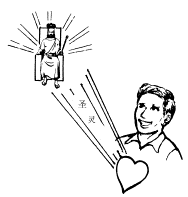 基督住在我们心里
弗三17 使基督因你们的信，住在你们心里，叫你们的爱心有根有基。 

神注重我们所是的，过于我们所作的，真实的工作乃是生命的流露，算得数的事奉总是基督的活出，将自己献给神，不是为神作工乃是让神作工，凡不让神作工的，就不能为神作工。
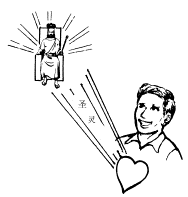 和众圣徒一同
弗三18 能以和众圣徒一同明白基督的爱是何等长阔高深，may have strength 
to comprehend 
with all the saints 
what is the breadth and length and height and depth,

能以…明白基督的爱，是何等长阔高深！
和众圣徒一同，是何等的丰富、彼此扶持、供应。
基督徒的两面：个人与主，个人与众圣徒。例：十字架
以弗所书的启示，基督是头，教会的身体，我们是身体上的肢体，互相作肢体。
21 但愿他在教会中，并在基督耶稣里，得着荣耀，直到世世代代，永永远远。阿们！
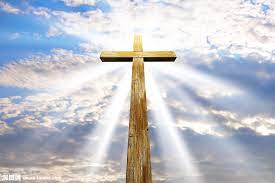 行事为人就当与蒙召的恩相称
1  我为主被囚的劝你们：既然蒙召，行事为人就当与蒙召的恩相称。2  凡事谦虚、温柔、忍耐，用爱心互相宽容，3  用和平彼此联络，竭力保守圣灵所赐合而为一的心。4  身体只有一个，圣灵只有一个，正如你们蒙召同有一个指望。5  一主，一信，一洗，6  一神，就是众人的父，超乎众人之上，贯乎众人之中，也住在众人之内。

谦虚：humility，lowliness
人被绊跌，都是被自己绊跌的。
“免我们的债，如同我们免了人的债。”
在神面前，我们谦虚、谦卑么？基督徒的生活源于我们和神、并首神的话的关系。
一个指望，一个盼望！
世上所擁有的不能存到永久
诗篇90:10      我们一生的年日是七十岁，若是強壮可到八十岁，但其中所矜夸的不过是劳苦愁烦， 
                 转眼成空，我们便如飞而去。
希伯来书3:13   总要趁着还有今日，天天彼此相劝，免得你们中间，有人被罪迷惑，心里就刚硬了。
彼得前书1:4    可以得着不能朽坏，不能玷污，不能衰殘，为你们存留在天上的基业。
我们的年日都是有限的。正如诗篇90篇這里所說的，其中所矜夸的，不過是勞苦愁烦，转眼成空，我們便如飞而去。我已経86歲岁了，算是强壮的。但是我知道，岁月不饶人，自己必定会越来越老邁。最近，儿子，女儿都担心我一个人生活，如果有一天，我跌倒了，没有人知道，这的确是满危險的。所以我就有一个想法，准备明年搬到老年人住宅里。但是，自从有了这样的想法，接下来就带来许多的困擾。那就是多年来，家里積存的東西太多。何留何捨是不容易决擇的。再加上卖房的头痛问题。特别是我弟兄曾化费了许多的心血，宝贵的岁月所嬴得的荣誉象徵，即那三个大镜框。它们分别是硕士畢业证书，博士学位的畢业证书，職业工程師的证书。另外还有一个職业工程師的圖章。这些東西在世人面前也许是一个荣誉，也是在地上生活的憑藉；但是都不能存到永远，人倒下以后，所有擁有的都等於零。在地上的荣誉和财富，在神的眼里，是毫无價值的，如同糞土。记得參加在1995，1996的十个月的追求里，当时参加的弟兄姊妹，共有七十位，其中有十八位有博士学位，朱弟兄当时说，你们这些博士们，来这里参加训练，在神那里才是有價值的。在神的眼里，可以算数的。所以弟兄姊妹们，我们趁着还有今日，应该天天彼此相劝，彼此鼓励，来嬴得那属天的，不能朽坏，不能衰殘，可以存到永久的基业。－－Montreal教会 Rosa王师母